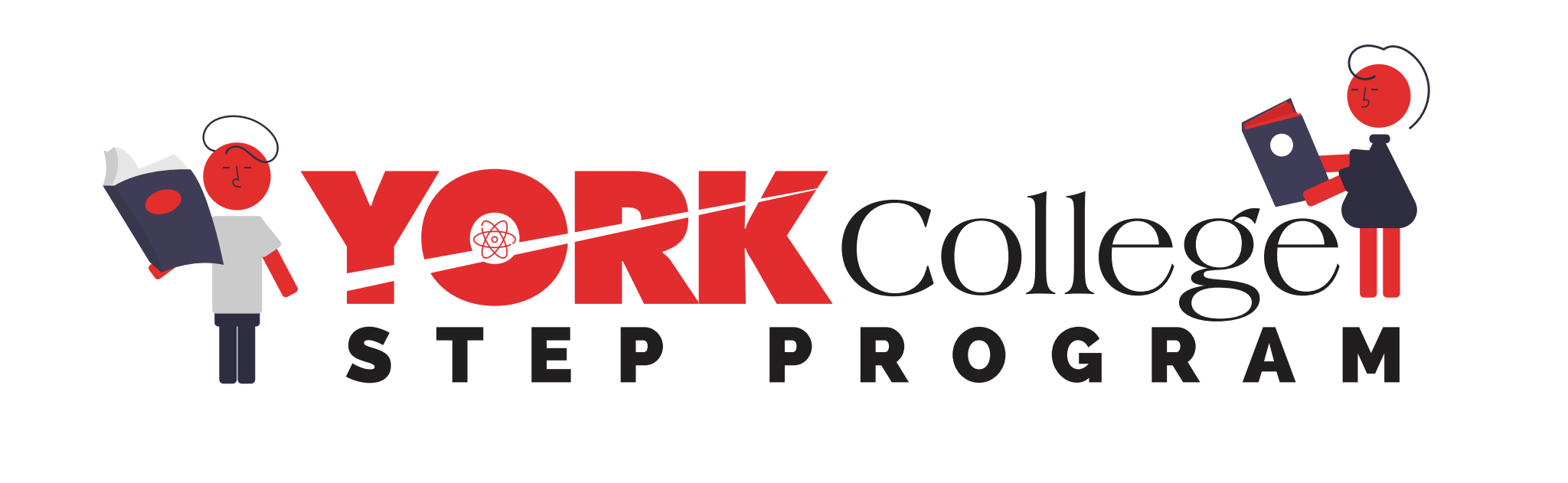 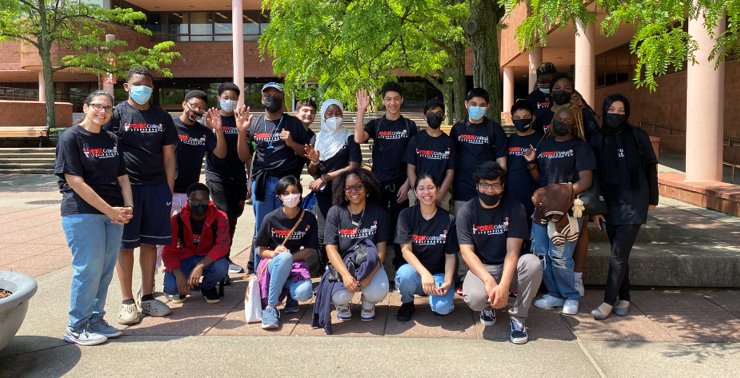 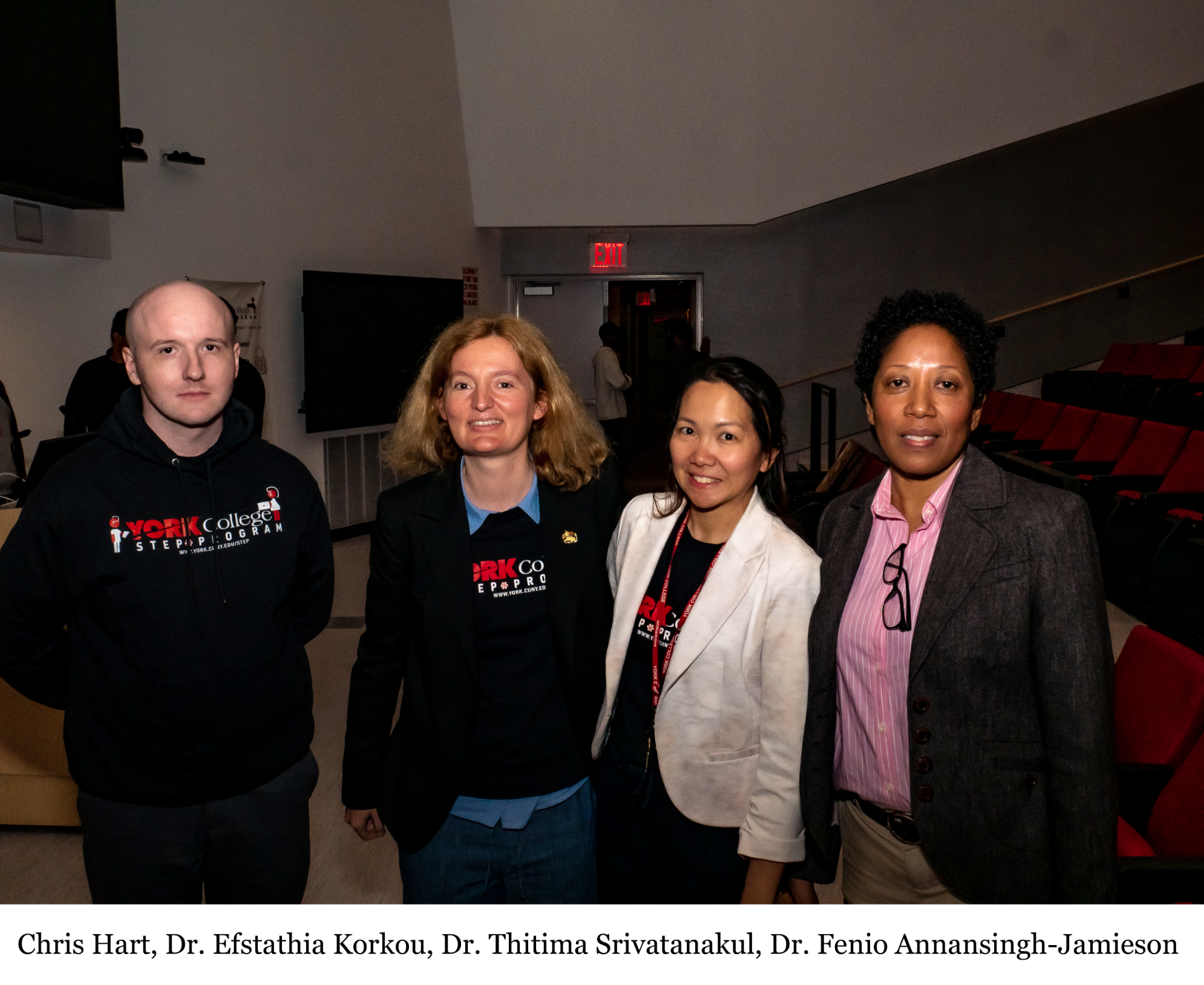 Mission
Increase the likelihood that historically underrepresented and economically disadvantaged students will successfully graduate high school and enter a collegiate science program. ​
Offer activities to prepare high school students for the field of math, science and technology.
Introduce high school students to research-related activities, and increase their cybersecurity, programming, math knowledge and experimental skills.
Who is Eligible for STEP?
Students must meet all of the following requirements to be considered for the York College Science Technology Entry Program (STEP):​
 ​
Be enrolled in 7-12th grade. ​
Be a New York State resident for a minimum of 12 months before applying to the program.​
Be a member of a historically underrepresented group (as defined by the New York State Education Department): African American/Black, Latino/Hispanic or Native American/Alaskan Native. (Students who are not a member of one of these groups must meet the NSYED Income Eligibility Guidelines.)
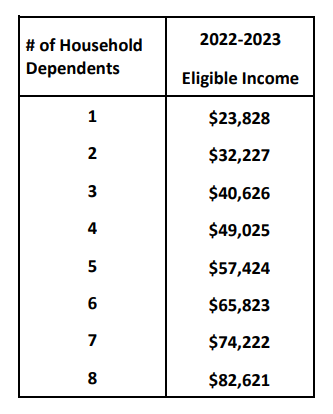 IncomeEligibility
Academic Services
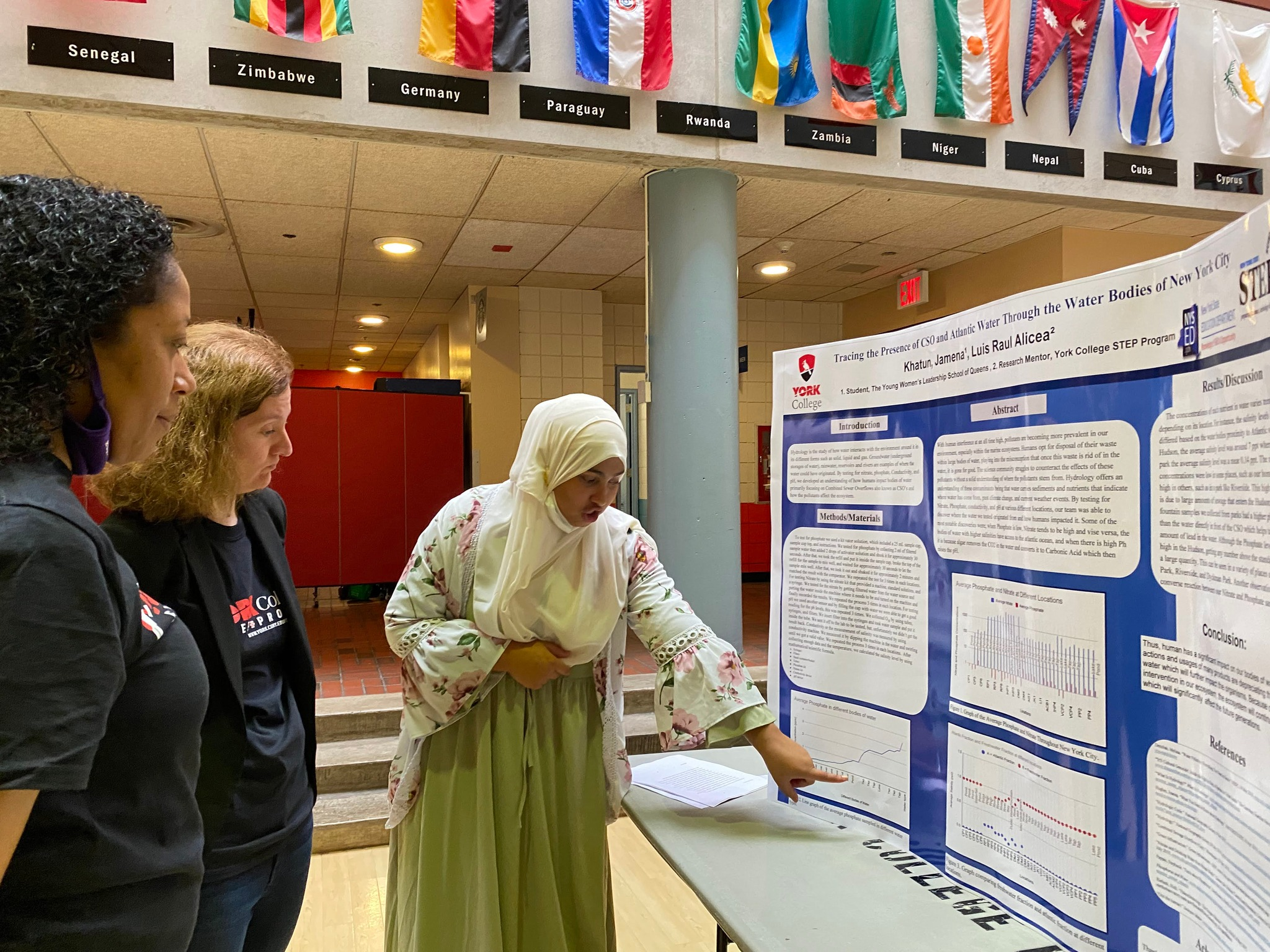 One-on-one tutoring
Personal growth seminars
SAT/ACT test prep
Coding courses
College credit opportunities
for high school students
(College Now)
Research programs
Financial Services
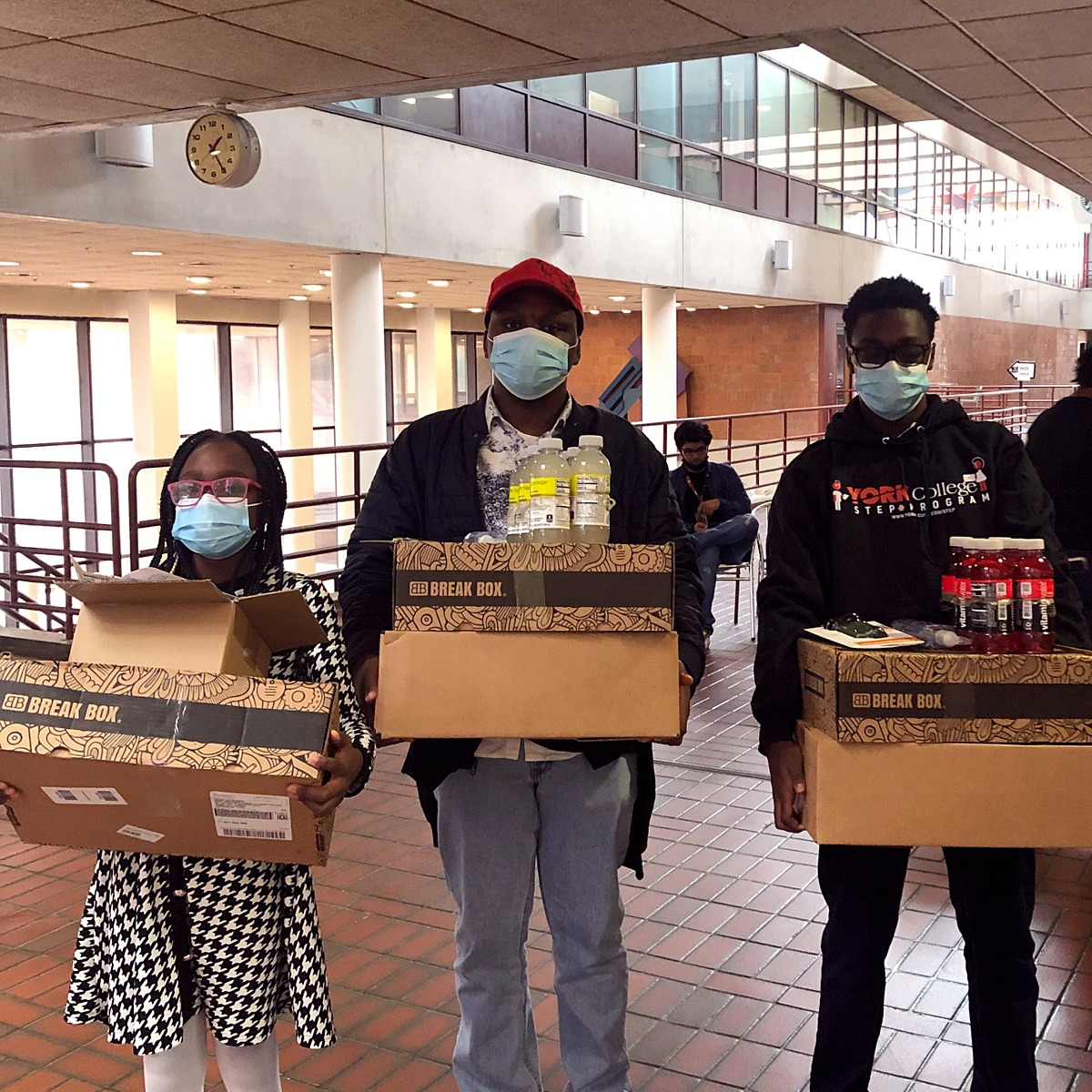 School supplies
Test fee reimbursement
Laptop/Chromebook loans
Scholarships
Food vouchers
Field Trips!
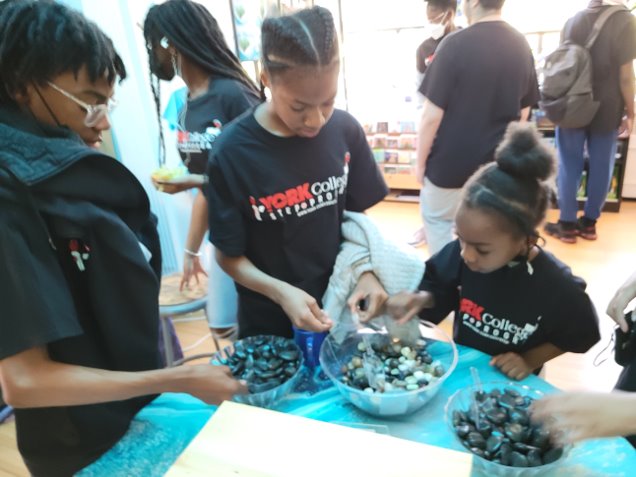 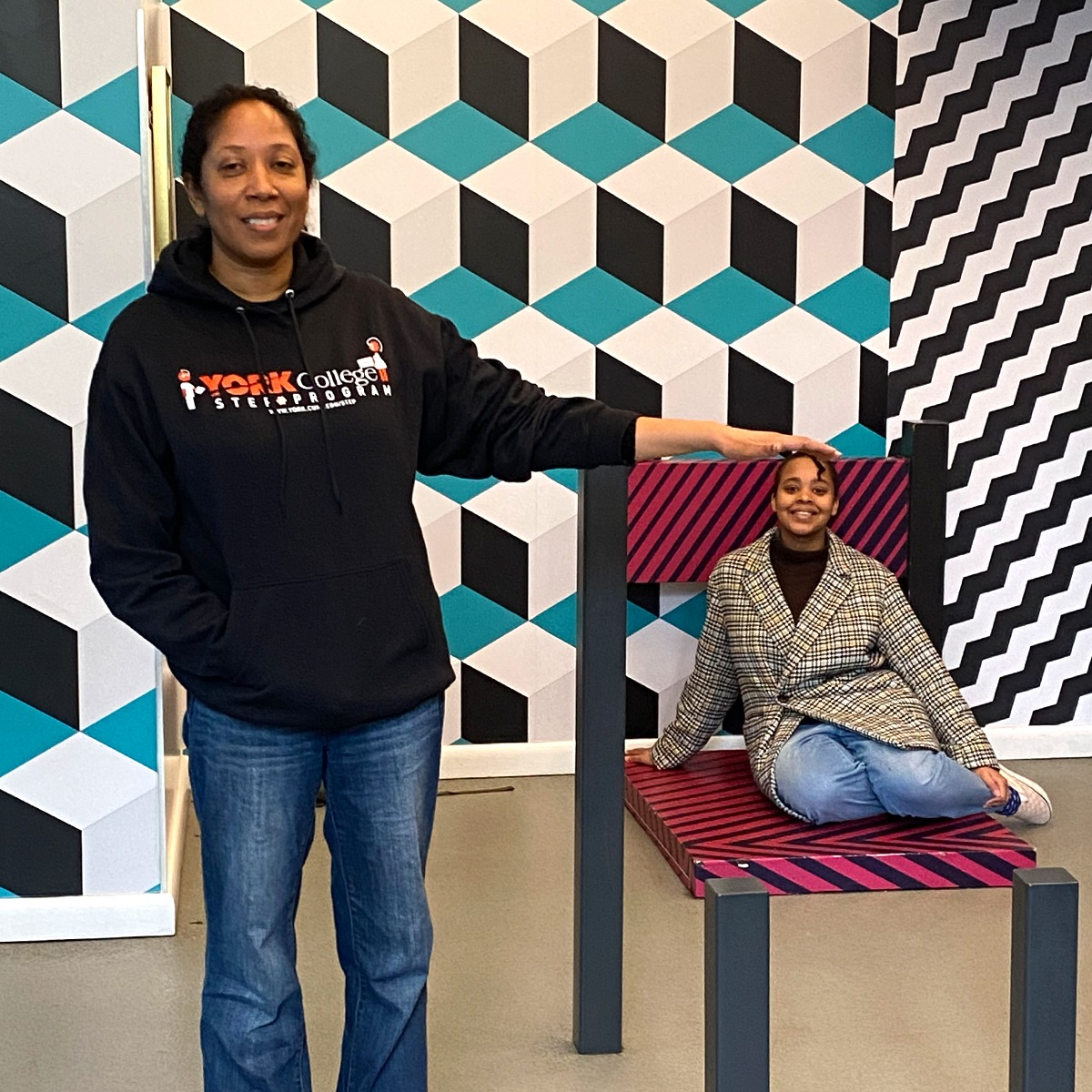 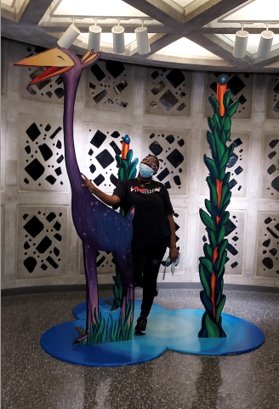 Contact:
step@york.cuny.edu